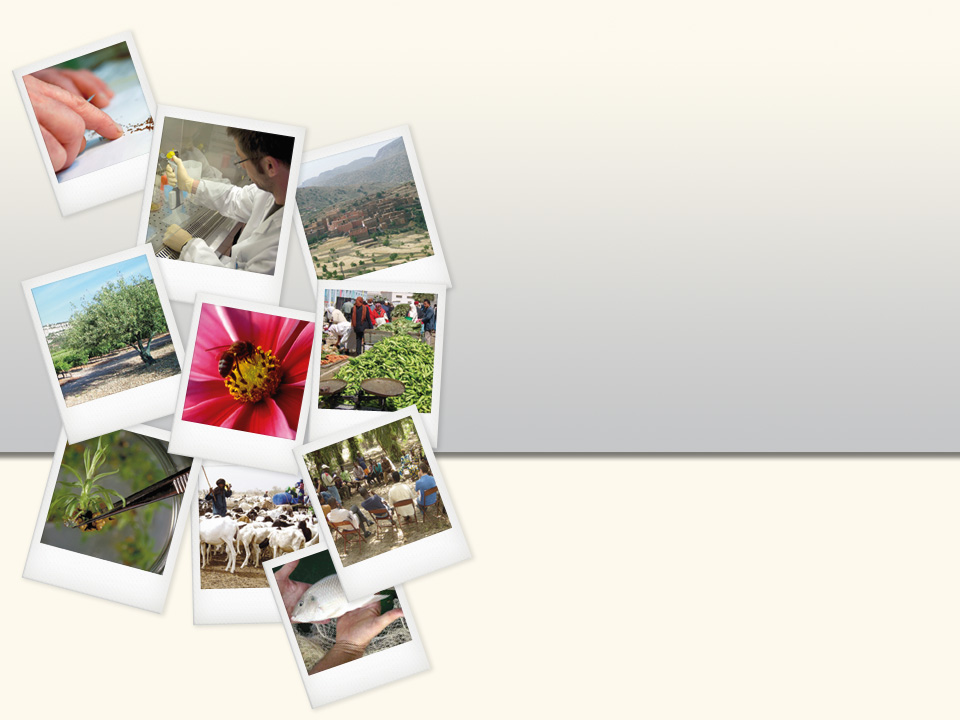 Agriculture  Alimentation  Biodiversité  Environnement
Agropolis International
Campus mondial 
des sciences vertes
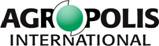 www.agropolis.fr
[Speaker Notes: Version complète au 29/09/2010]
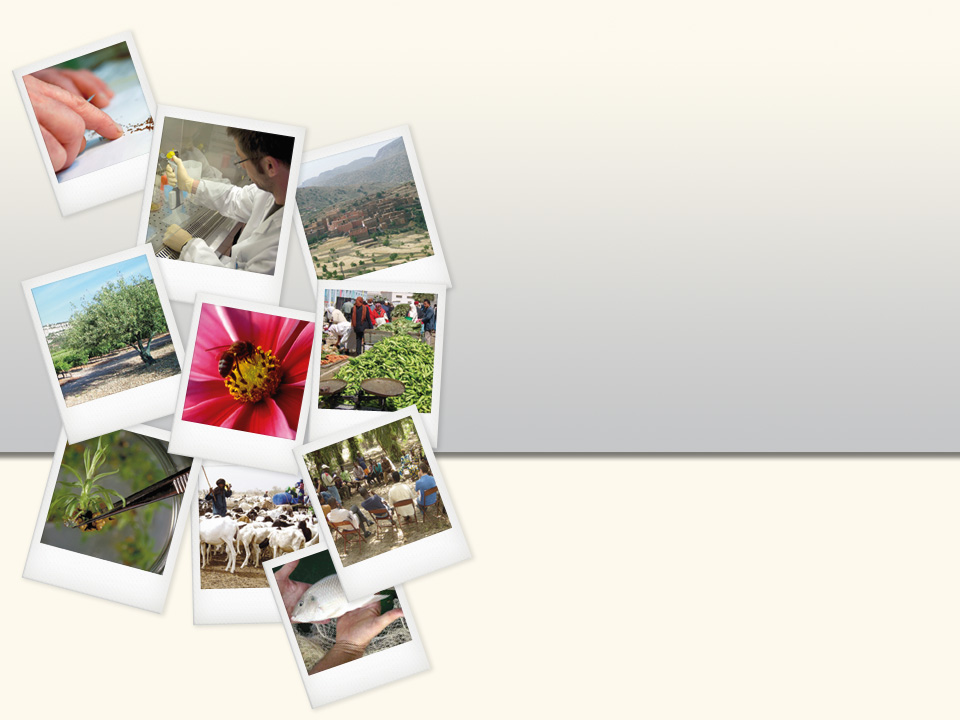 Agriculture  Alimentation  Biodiversité  Environnement
Agropolis International
La communauté
scientifique
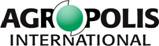 www.agropolis.fr
Agropolis International aujourd’hui : un lieu d’échanges inter-institutionnel
5universités
Montpellier 1,2 et 3, Nîmes et Perpignan
28 établissements de recherche et d’enseignement supérieur sont
membres d’Agropolis International
10écoles supérieures
Montpellier SupAgro, CIHEAM/IAM.M, AgroParisTech/Engref, ESCAIA, ENSC.M, ICRA, ISTOM, Sup de Co, Ecole des Mines d’Alès
14 organismes de recherche
Nationaux : BRGM, CEA, Irstea, Cirad, Cnrs, Ifremer, Inra, Inserm, IRD
Internationaux : Bioversity International, CSIRO, Embrapa, Inta, USDA
Un pôle d’une taille exceptionnelle
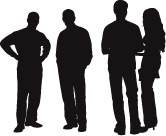 1ère concentrationen Europe

dans le champ thématique :
Agriculture
     Alimentation
       Biodiversité
          Environnement
2 300 chercheurs et enseignants
5 000 étudiants 
→10 000 personnes au total
[Speaker Notes: Chiffres pour les autres sites : Wageningen : A staff of 6,500 and 10,000 students from over 100 countries work everywhere around the world in the domain of healthy food and living environment for governments and the business community-at-large. ????, Davis : not found on : http://aes.ucdavis.edu/….
Préciser que les chiffres concernent les chercheurs travaillant dans le champ thématique « agriculture, alimentation, biodiversité, environnement »]
Mode d’organisation fondé sur la mise en commun de moyens et de compétences
« Maisons communes » : télédétection, sciences de l’eau, sciences de l’homme
 Plateformes technologiques : Ecotron, Medimeer, Station aquacole de Palavas, génotypage-séquençage-clonage, phénotypage,bio-informatique, polyphénols, fractionnement des végétaux, éco-technologies, …
 Collections, bases de données…
[Speaker Notes: Citer éventuellement les UMT (lien avec la profession) : http://www.agropolis.fr/innovation-international/interface-recherche-developpement-agricole.php

Pour mémoire : MEDIMEER (MEDIterranean platform for Marine Ecosystem Experimental Research) 

Collections, bases de données : par ex : herbier (2ème de France après MNHN), collection de bois tropicaux + rsyst]
Un large éventail de compétences
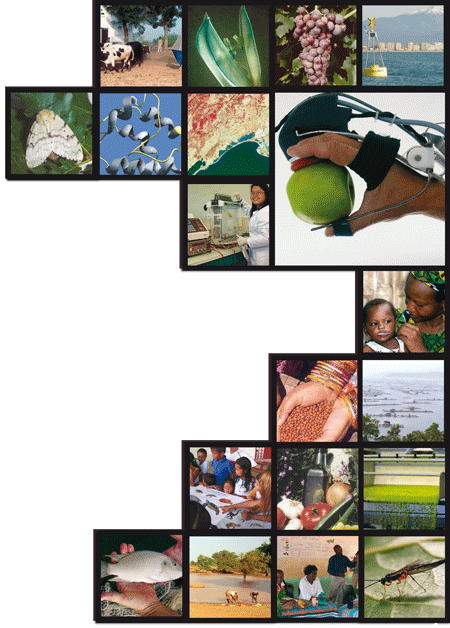 Biodiversité et écosystèmes terrestres
Biodiversité et écosystèmes aquatiques
Interaction hôte-parasites et maladies infectieuses
Ressources génétiques et biologie intégrative des plantes
Agronomie, plantes cultivées et systèmes de cultures, agro écosystèmes
Une filière emblématique : vigne et vin
Production et santé animales
Alimentation, nutrition, santé
Économie, sociétés et développement durable
Modélisation, information géographique, biostatistiques
Eau, ressources et gestion
Écotechnologies
[Speaker Notes: Des compétences mobilisées sur des grands thèmes de recherche / formation liés aux enjeux de société]
Une offre de formation complète et diversifiée
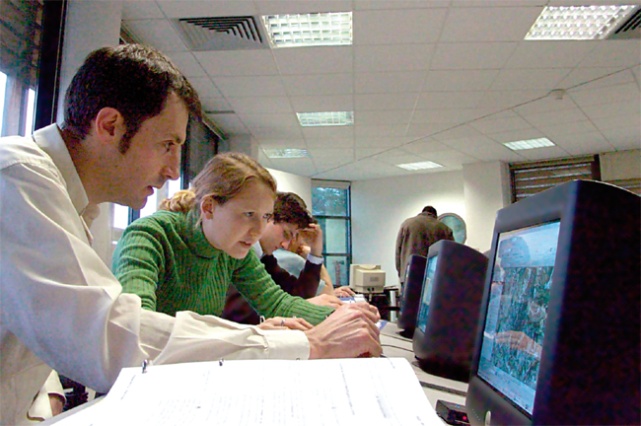 156 parcours de formation (professionnels et académiques) pour 5000 étudiants techniciens, ingénieurs, licence, master, doctorat
6 écoles doctorales regroupées dans une maison des écoles doctorales plus de 600 doctorants 
Modules de formation continue de courte ou longue durée (pré-existants ou à la carte), dont certains recourant au E-learning
Capacité d’ingénieriede formation
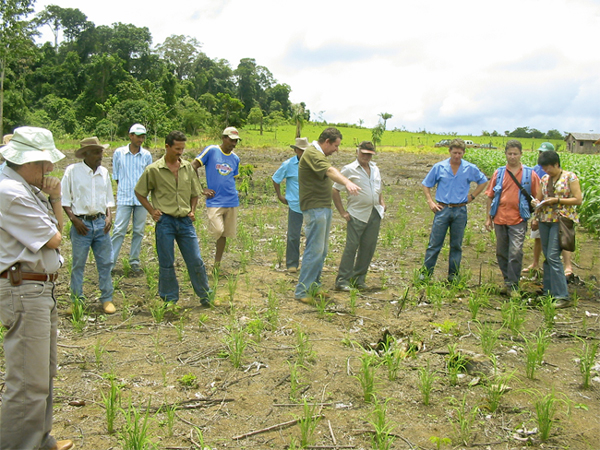 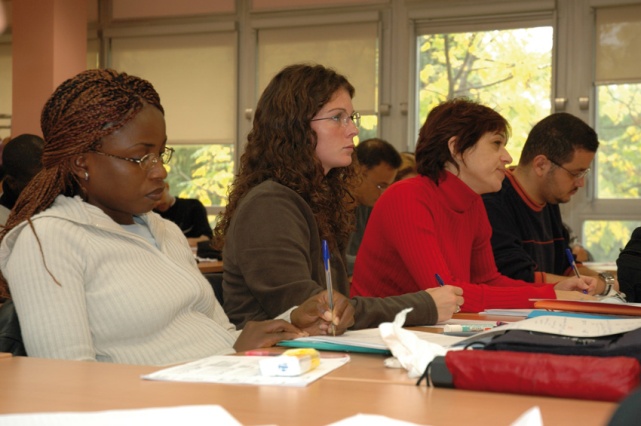 [Speaker Notes: En complément des compétences de recherche bien identifiées, il existe aussi une offre de formation]
Agropolis International aujourd’hui : un pôle à forte dimension internationale
ouvert sur les régions méditerranéennes et tropicales
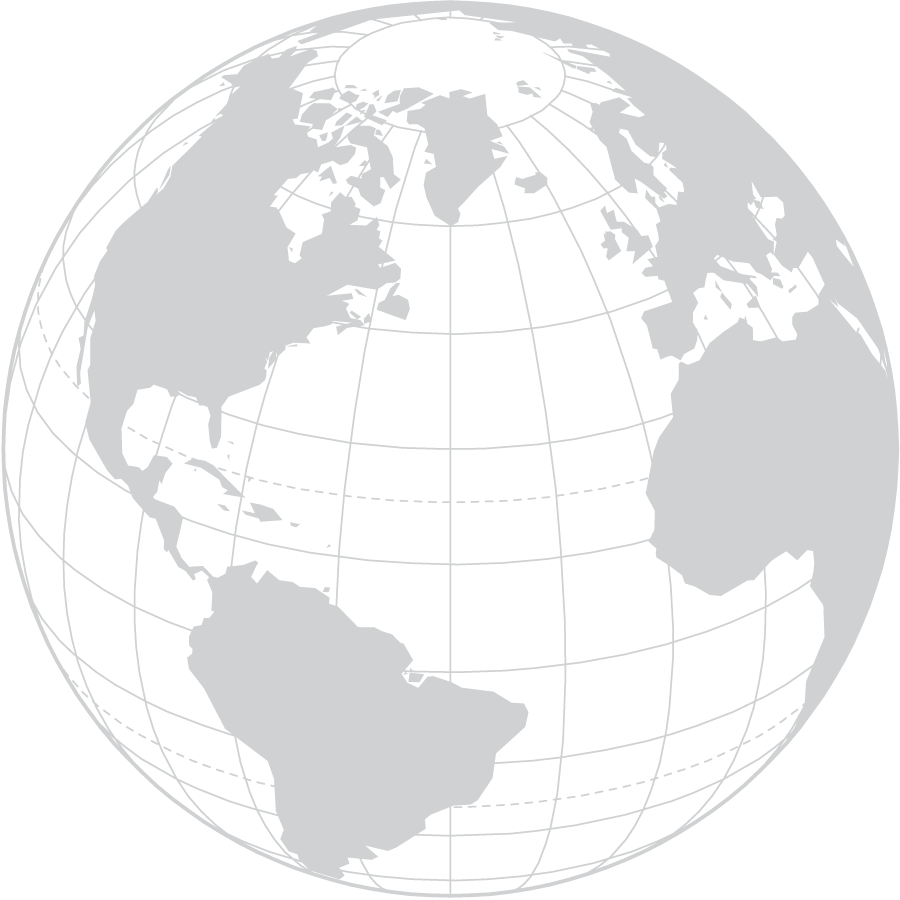 Des institutions françaises spécialisées dans la coopération internationale : Cirad, IRD, Montpellier SupAgro/IRC 
Des institutions internationales : CIHEAM-IAM.M, ICRA, Bioversity International
Des laboratoires étrangers (Australie, Brésil, USA) et représentations de programmes internationaux (Water and Food)
Insertion dans des réseaux : CGIAR, AgriNATURA, CILBA…
Installation du Consortium du Groupe Consultatif pour la  Recherche Agricole Internationale (CGIAR)
Agropolis International aujourd’hui : un pôle à forte dimension internationale
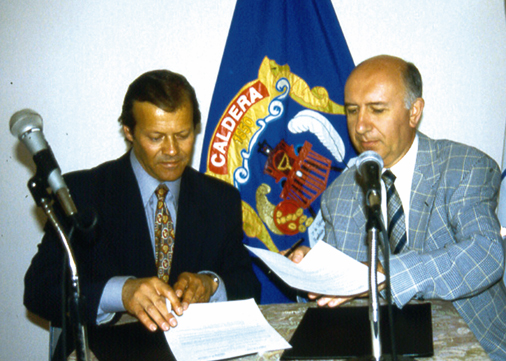 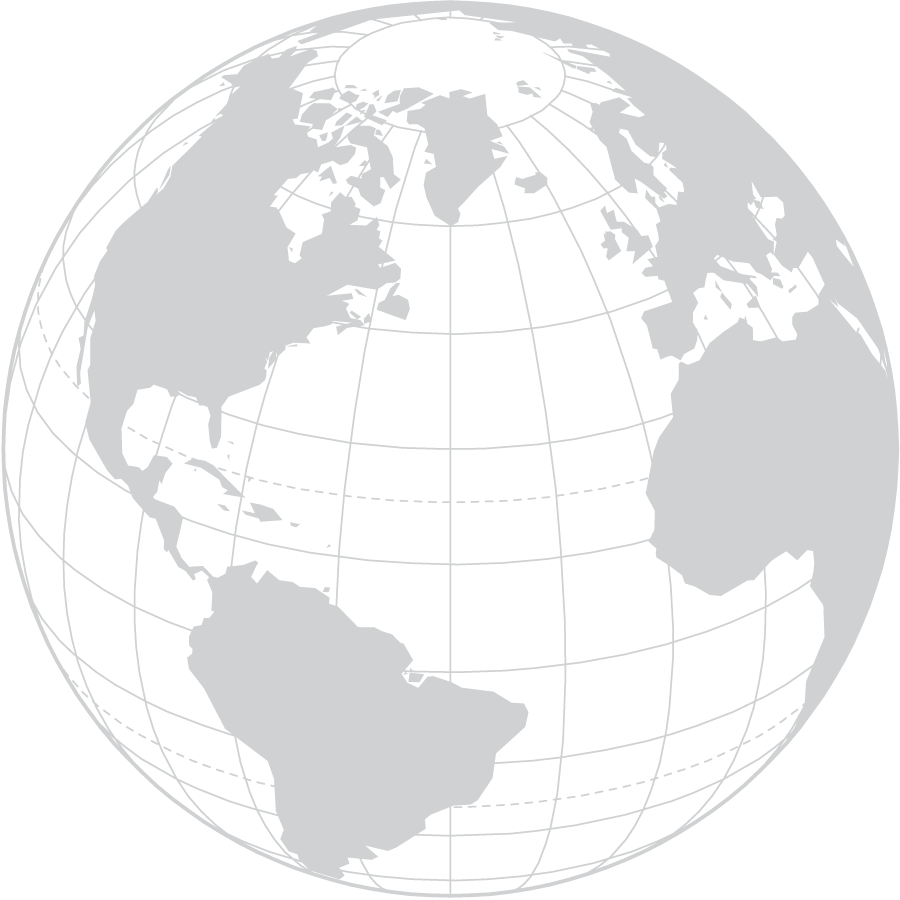 Un réseau de 300 scientifiques français basés dans 60 pays partenaires et notamment dans les régions tropicales et méditerranéennes 
Multiples partenariats et conventions avec des universités ou institutions de recherche étrangères
1000 scientifiques accueillis dans les laboratoires chaque année
15 % à 20 % d’étudiants étrangers
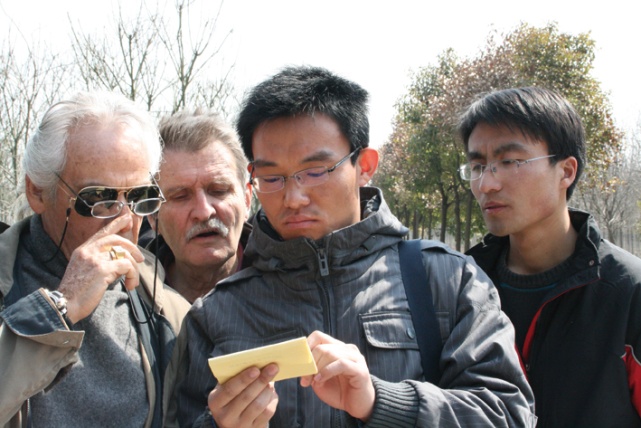 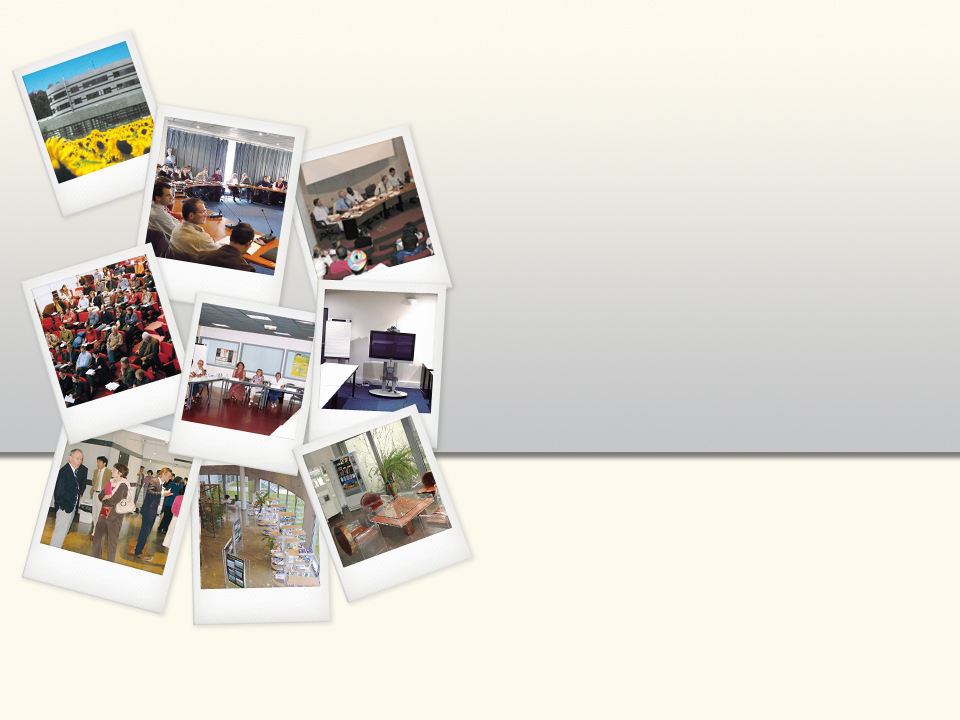 Agriculture  Alimentation  Biodiversité  Environnement
l’association
Agropolis International
une organisation au service 
de la communauté 
et de ses partenaires
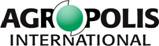 www.agropolis.fr
Rôles, missions et axes d’intervention
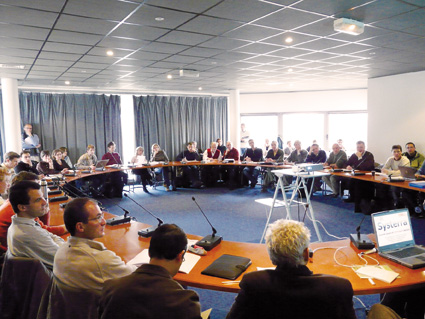 Promotion des compétences à l’international
Animation et structuration de la communauté scientifique régionale
Appui à l’international aux acteurs régionaux de l’innovation 
Gestion de partenariats et projets collectifs
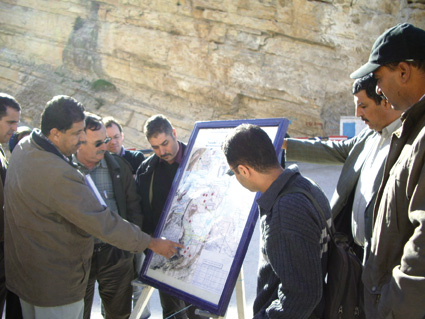 visibilité
lieu d’échanges
facilitation
valeur ajoutée
subsidiarité
[Speaker Notes: À gauche, ce sont les axes de travail
À droite, les résultats]
Montage et gestion de partenariats et projets collectifs
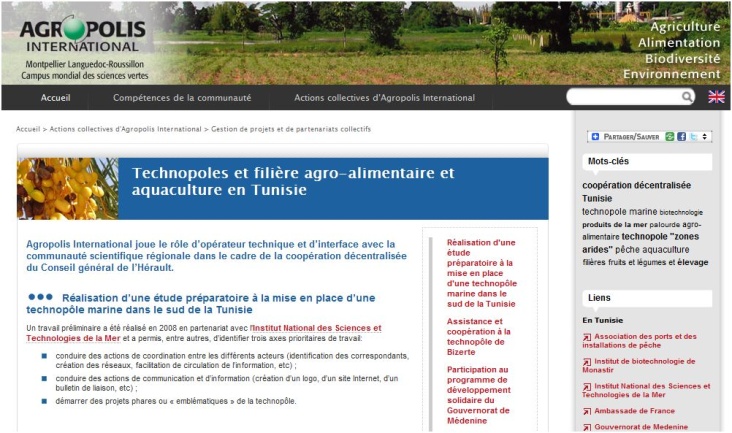 Soutien à des partenariats originaux (LabEx de l’Embrapa, Labintex de l’Inta)
Accueil du Consortium CGIAR
Coopération décentralisée pour le compte de collectivités territoriales (Chili, Croatie)
Projets européens de recherche et de diffusion de l’innovation
Projet multi-acteurs sur la prospective (ARP-PARME – ARP-MERMED)
Montage de cadre de partenariat
Sur mandat et pour le compte de nos membres
Interface de mobilisation multi-acteurs
Ingénierie de projets pluri-institutionnels
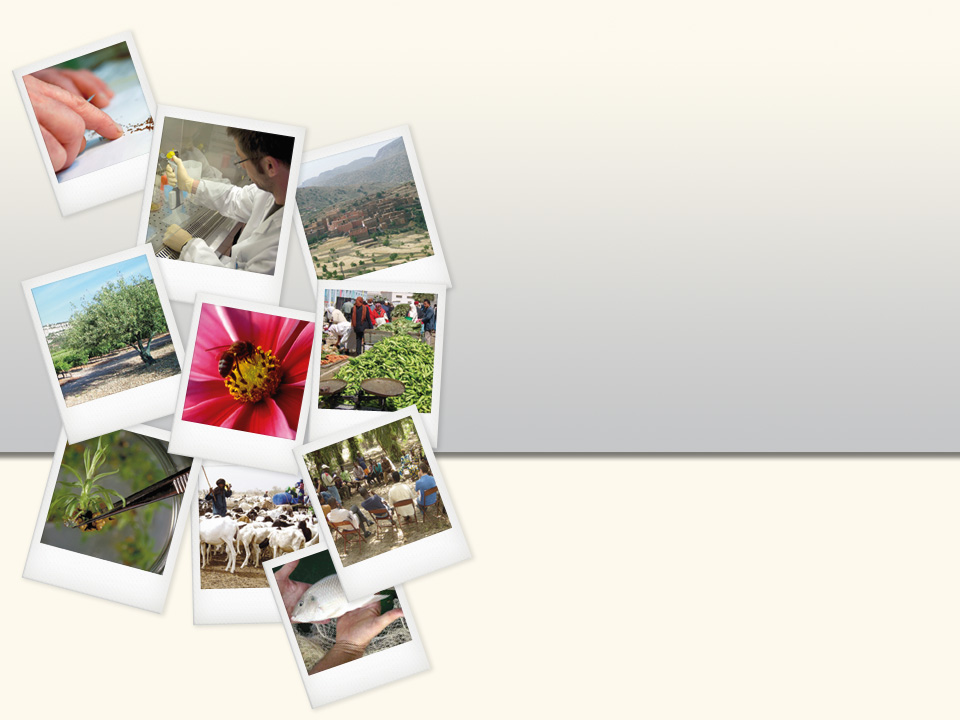 Agriculture  Alimentation  Biodiversité  Environnement
promotion des compétences
appui à l’international
animation
Merci de votre attention
portail
espace multi-acteurs de facilitation
gestion de projets collectifs
maison commune
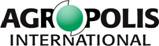 www.agropolis.fr